Программа профессиональной пробы: «Учитель»
Автор программы: 
Солопова Наталья Михайловна, учитель математики высшей категории МБОУ «Добрянская СОШ №3»
Актуальность:
«Если человек не знает, к какой пристани он держит путь, для него ни один ветер не будет попутным» 
 Сенека (римский философ)
От правильности выбора будущей профессии зависит душевное равновесие и материальное благополучие во взрослой жизни. Неправильный выбор профессии приводит к тому, что многие взрослые оказываются недовольны выбранной сферой деятельности, и как следствие - уровнем и качеством своей жизни, степенью профессиональной реализованности,  своим социальным статусом.
Цель программы:
сформировать представление о выборе профессии, соответствующей социально-гуманитарному профилю обучения.
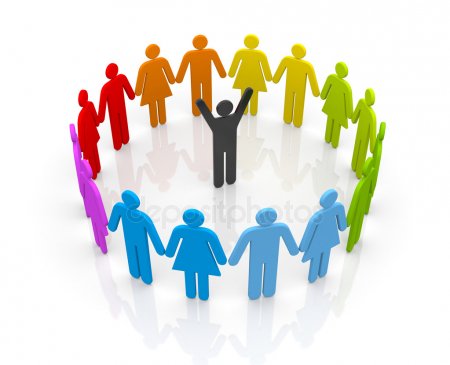 Категория обучающихся:  
Целевые группы учащихся 9-х классов, ориентированные на дальнейшее обучение по данному профилю.
Количество обучающихся в учебной группе: 10–15 человек. 
 
Организационные условия реализации программы: 
программа реализуется один раз в четверть в рамках метапредметного дня; 
место проведения пробы: образовательное учреждение.
Планируемые результаты:
 
личностные результаты освоения - формирование готовности и способности обучающихся к осознанному выбору и построению дальнейшей индивидуальной траектории образования для ориентирования в мире профессий и профессиональных предпочтений;

предметные результаты освоения - формирование активной позиции при решении задач в области социальных отношений;

метапредметные результаты- умение самостоятельно планировать пути достижения целей, в т.ч. альтернативные, осознанно выбирать наиболее эффективные способы решения учебных и познавательных задач и др.
Сегодня в мире существует более 7000 профессий. Однако популярностью пользуются только несколько сотен из них. Причем, список «престижных» профессий ежегодно меняется и у каждого региона он свой.  Разобраться в этом море занятий, специальностей и навыков тяжело, но возможно!

Только определив будущую профессию, учащиеся смогут правильно выбрать профиль обучения в 10-11-м классе, а в дальнейшем и учреждение профессионального образования, овладеть такой профессией, которая будет для них:
•  интересна и привлекательна;
•  соответствовала бы их способностям;
•  пользовалась спросом на рынке труда.
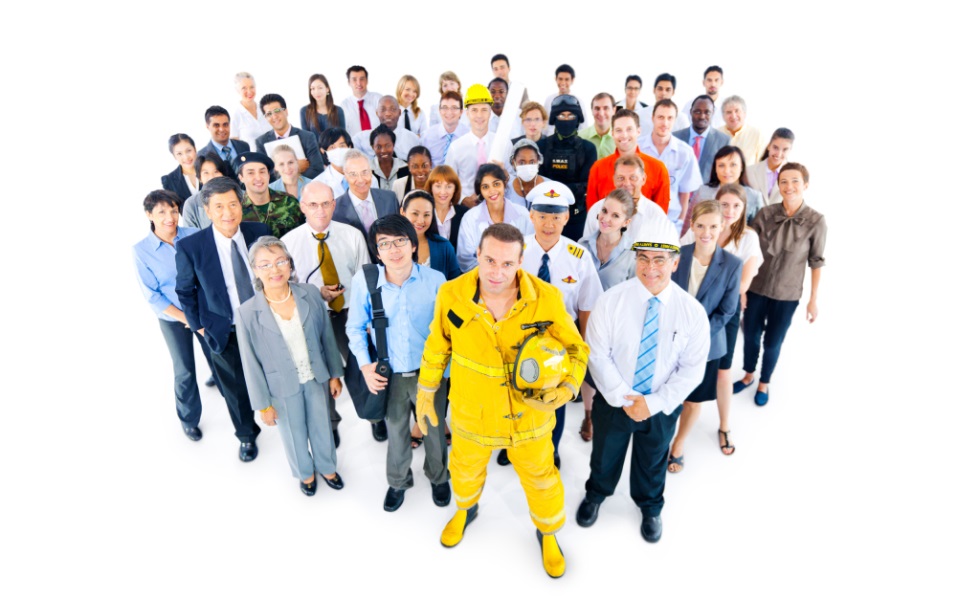 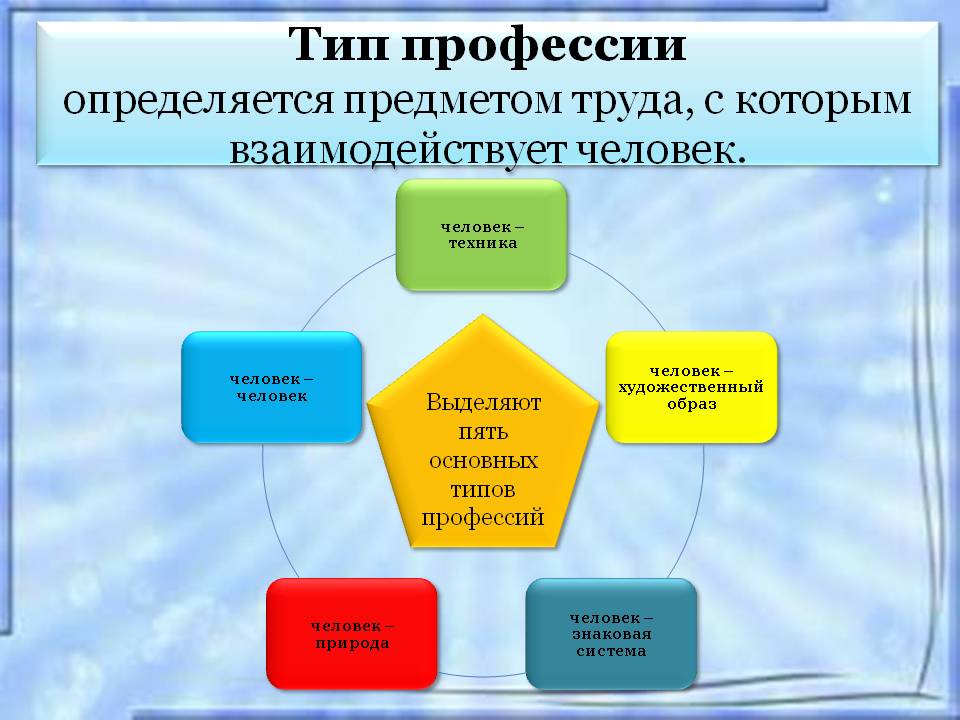 Тип профессии по Климову:

  "Человек-человек", относится к классу творческих (эвристических), т.к. приятие решения в каждой отдельной ситуации требует индивидуального подхода.


Здесь главный, ведущий предмет труда - люди.
 Профессии: врач, учитель, психолог, парикмахер, экскурсовод, менеджер, руководитель художественного коллектива и др.
«Учительство - это искусство, труд не менее творческий, чем труд писателя или композитора, но более тяжёлый и ответственный. Учитель обращается к душе человеческой впрямую. Воспитывает личностью своей, своими знаниями и любовью, своим отношением к миру…»  
                                                                       Дмитрий Лихачёв
(филолог, культуролог, искусствовед, доктор филологических наук, профессор).
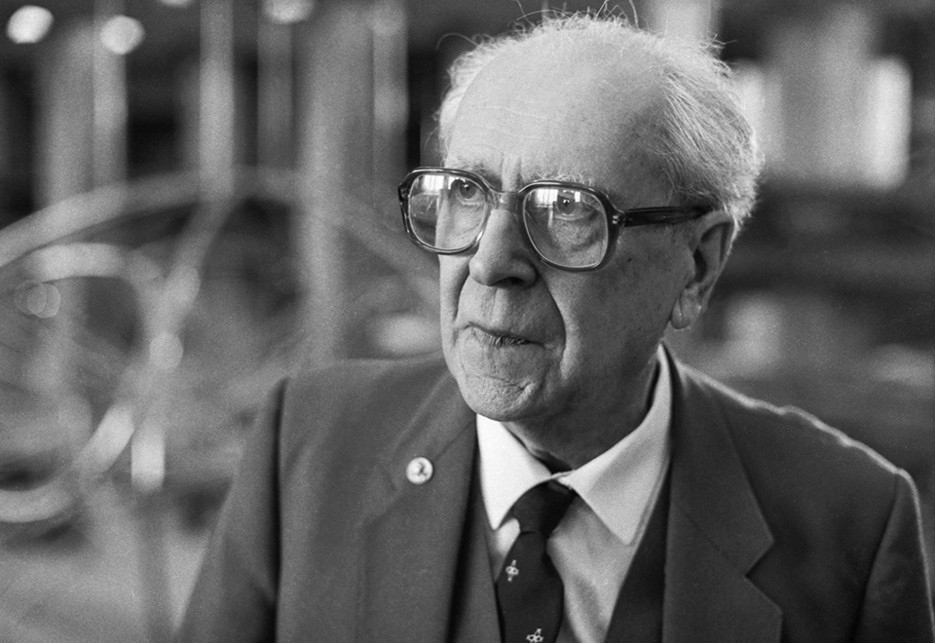 Элементы содержания программы:
области применения профессиональных знаний (место работы);
преимущества профессии;
доминирующие виды деятельности профессии учитель;
требования, которые предъявляет данная профессия к работнику (способности и качества личности);
сколько получают люди, работающие по данной профессии;
медицинские противопоказания;
ограничения на занятие педагогической деятельностью.
9-й класс: профильная подготовка, выбор будущего профиля, предметов для данного профиля
10-й класс: социально-гуманитарный профиль
Учреждения СПО- получение среднего специального образования.
ВУЗ- получение высшего образования
Практическая часть и ожидаемый результат:

 обучающиеся попробуют себя в роли  учителя, классного руководителя и т.п.
 выполнят следующие виды работ:  Разработают фрагмент конспекта мероприятия (занятия) и проведут  занятие для участников профильных проб. Участники выступят и в роли учеников, и в роли экспертов. 
 составят профессиограмму,
 заполнят рефлексивные дневники,
 проанализируют предметный результат.
Рефлексивное праздничное мероприятие: «Елка будущих профессий»
Тренинг «Трансформация мечты в цели»
Мастер класс «Атлас новых профессий»
Заполнение рефлексивной таблицы
Подведение итогов. Планы на будущее.
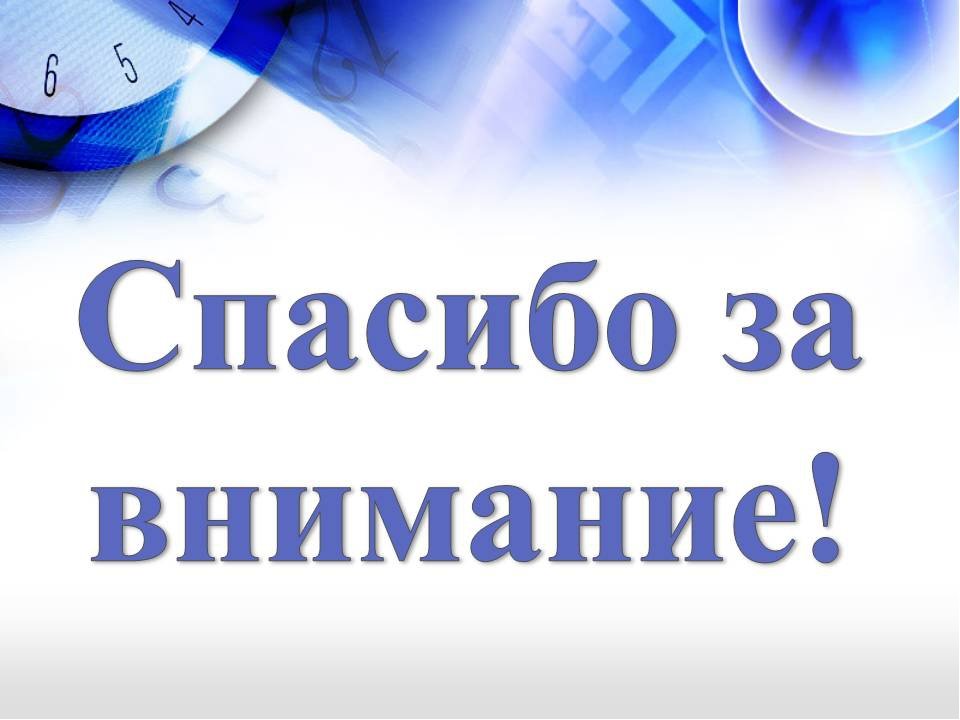